Figure 1. The Pfam family page from the new website. This page shows the summary information for the Piwi domain. The ...
Nucleic Acids Res, Volume 36, Issue suppl_1, 1 January 2008, Pages D281–D288, https://doi.org/10.1093/nar/gkm960
The content of this slide may be subject to copyright: please see the slide notes for details.
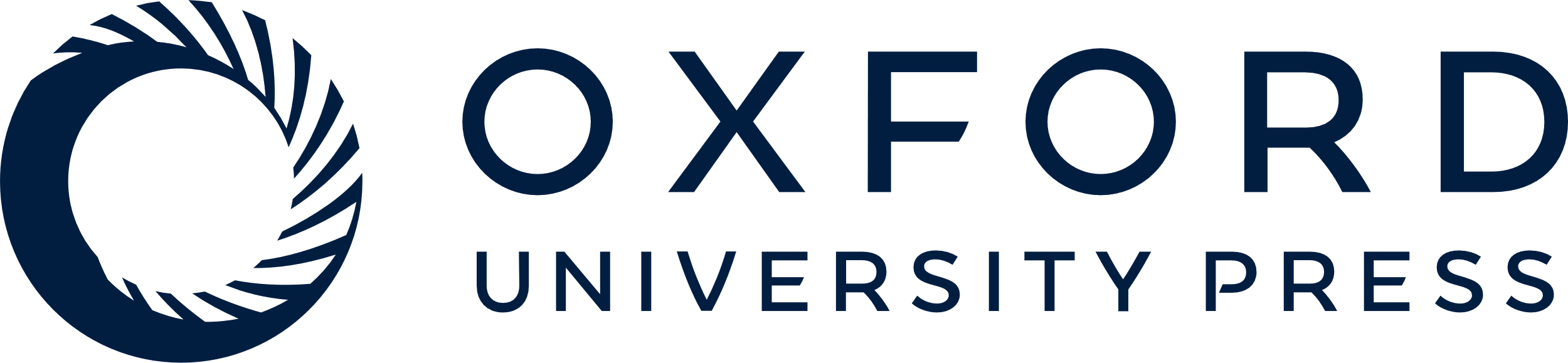 [Speaker Notes: Figure 1. The Pfam family page from the new website. This page shows the summary information for the Piwi domain. The tabs on the left allow users to browse the different types of associated information and beneath the tabs is the ‘jump to’ box, a tool which can direct the user to the page for any other entry in the site, given any type of accession or identifier. The panel at the top right gives a summary of the number of protein architectures, sequences, interactions, species and structures available. The same page layout and navigational tools are common to all of the different types of data in the Pfam website.


Unless provided in the caption above, the following copyright applies to the content of this slide: © 2007 The Author(s)This is an Open Access article distributed under the terms of the Creative Commons Attribution Non-Commercial License (http://creativecommons.org/licenses/by-nc/2.0/uk/) which permits unrestricted non-commercial use, distribution, and reproduction in any medium, provided the original work is properly cited.]